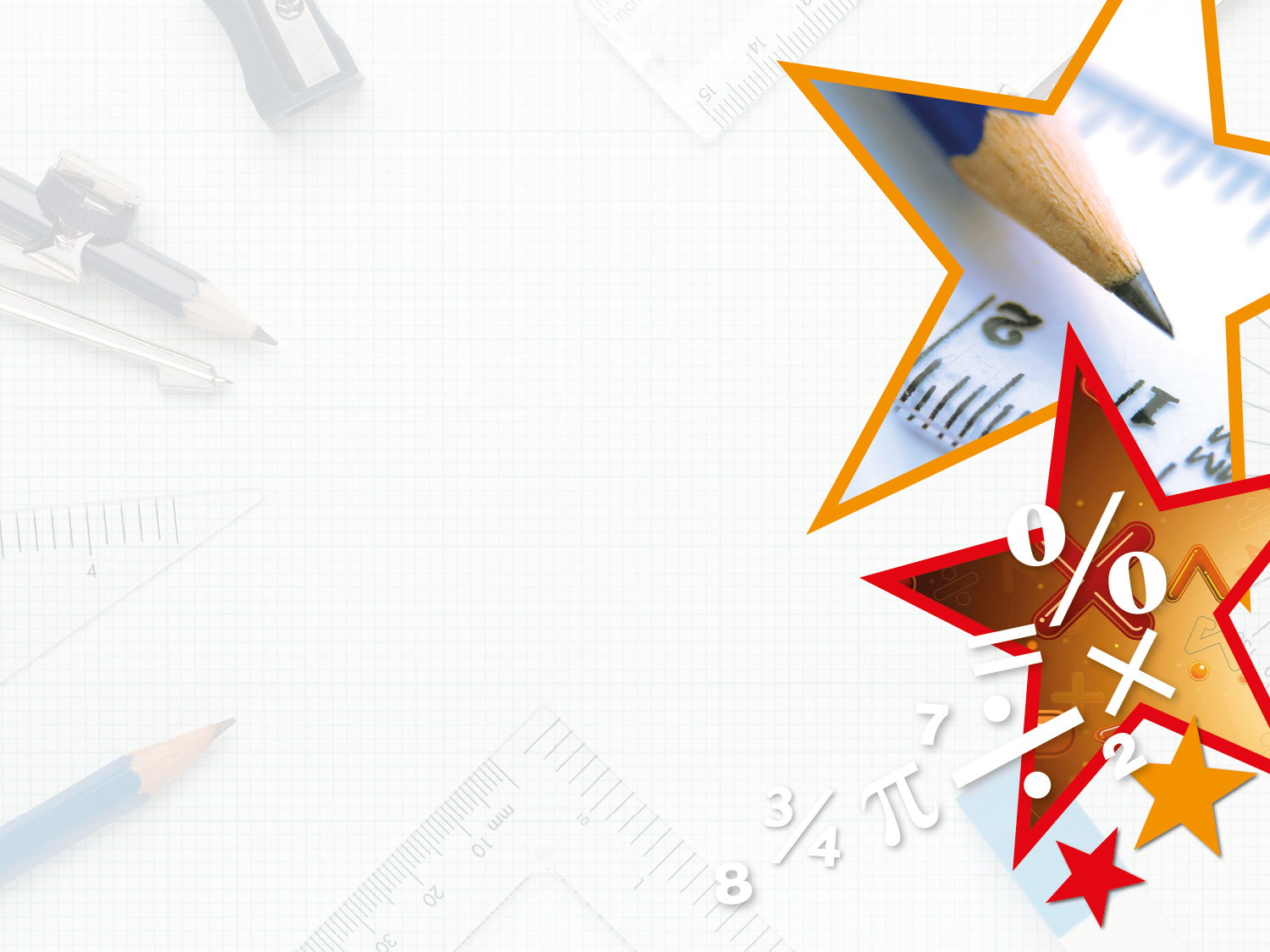 Varied Fluency 4

Circle the shapes which have made a 3 quarter turn.
Y1
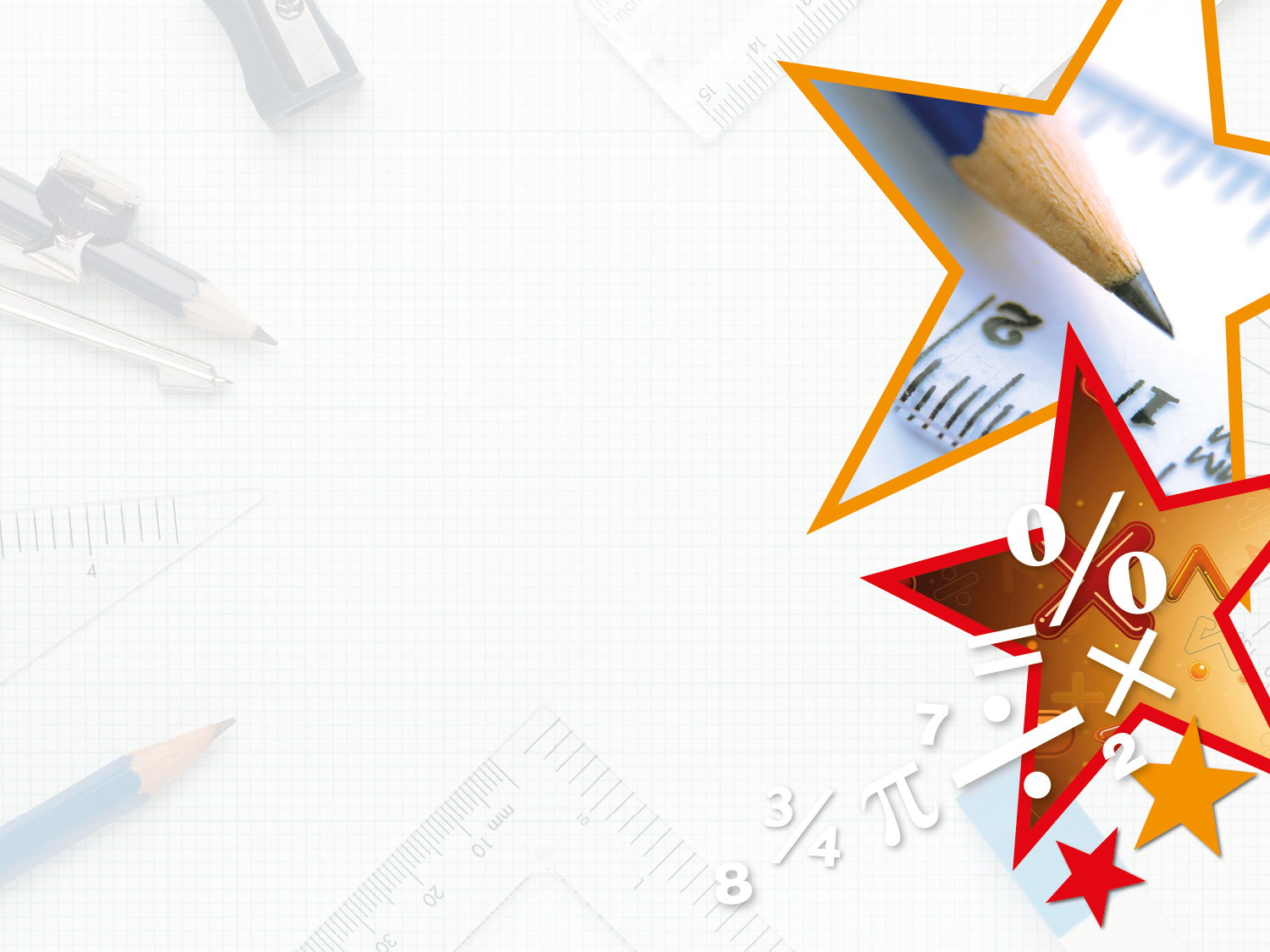 Varied Fluency 4

Circle the shapes which have made a 3 quarter turn.
Think about which way the shapes could turn.
Y1
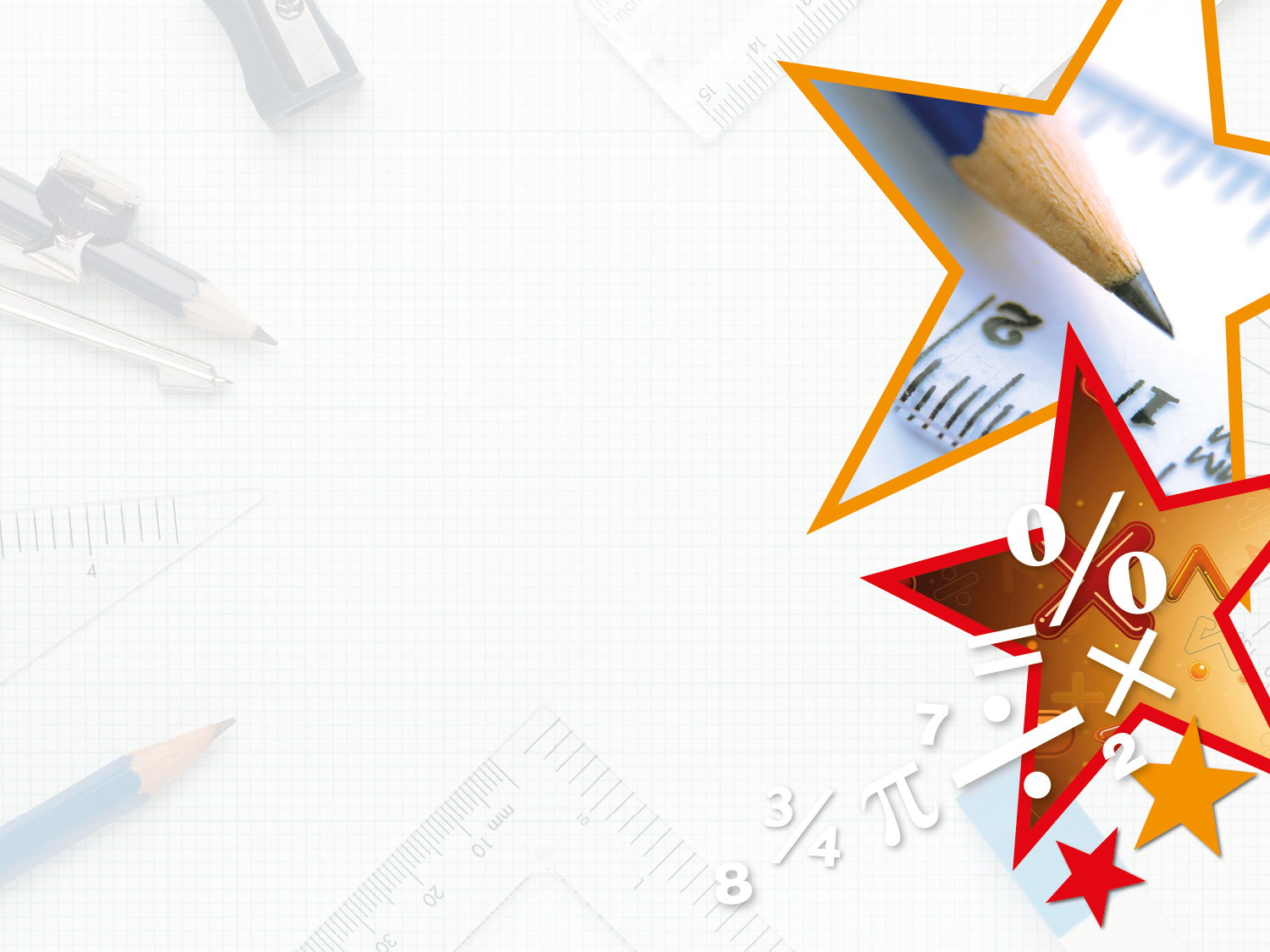 Varied Fluency 1

Draw what the shape would look like after a half turn anti-clockwise.
Y2
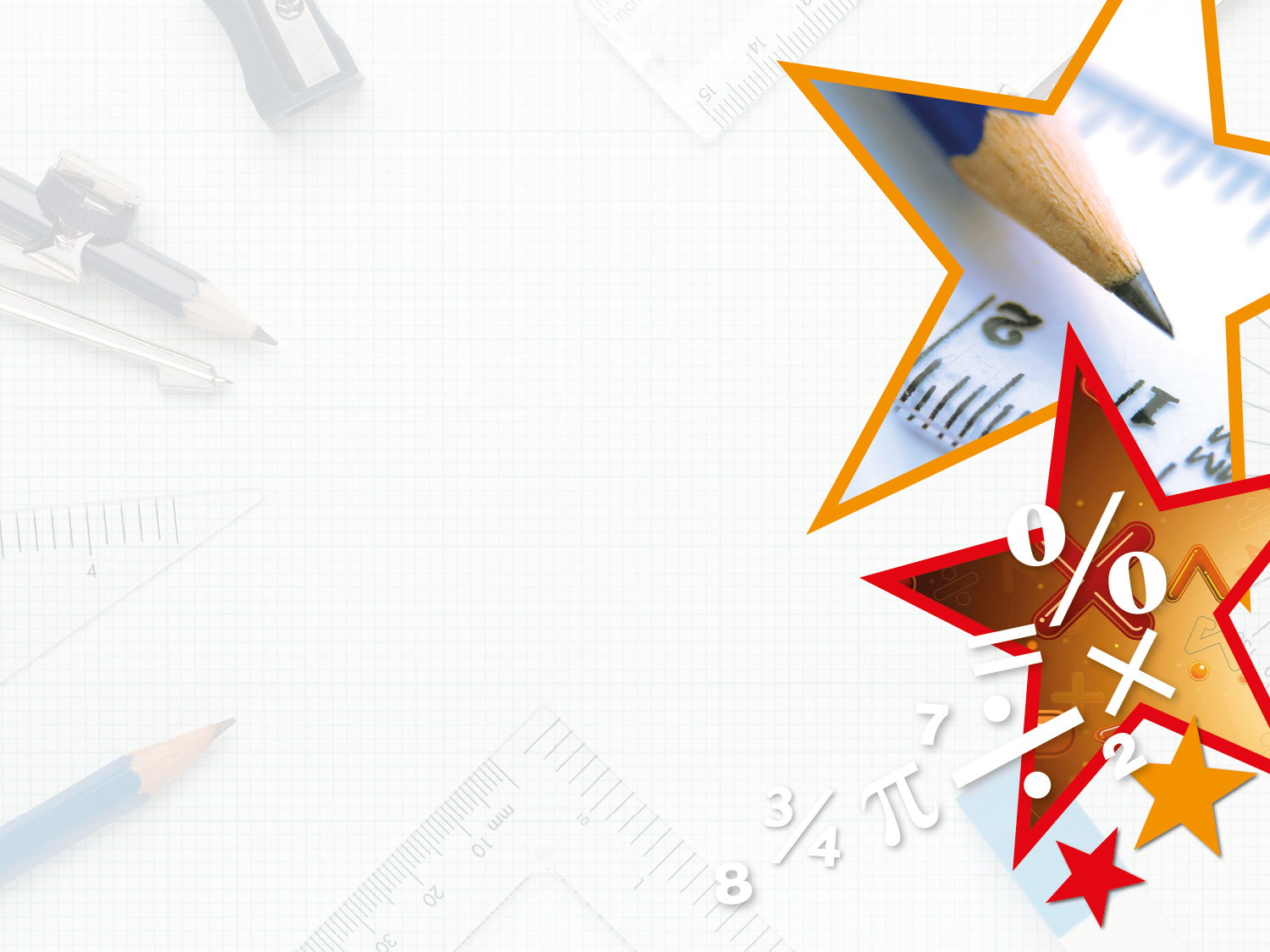 Varied Fluency 1

Describe how the triangle has turned.












Various possible answers, for example:
The triangle has made a three quarter turn.
Y2
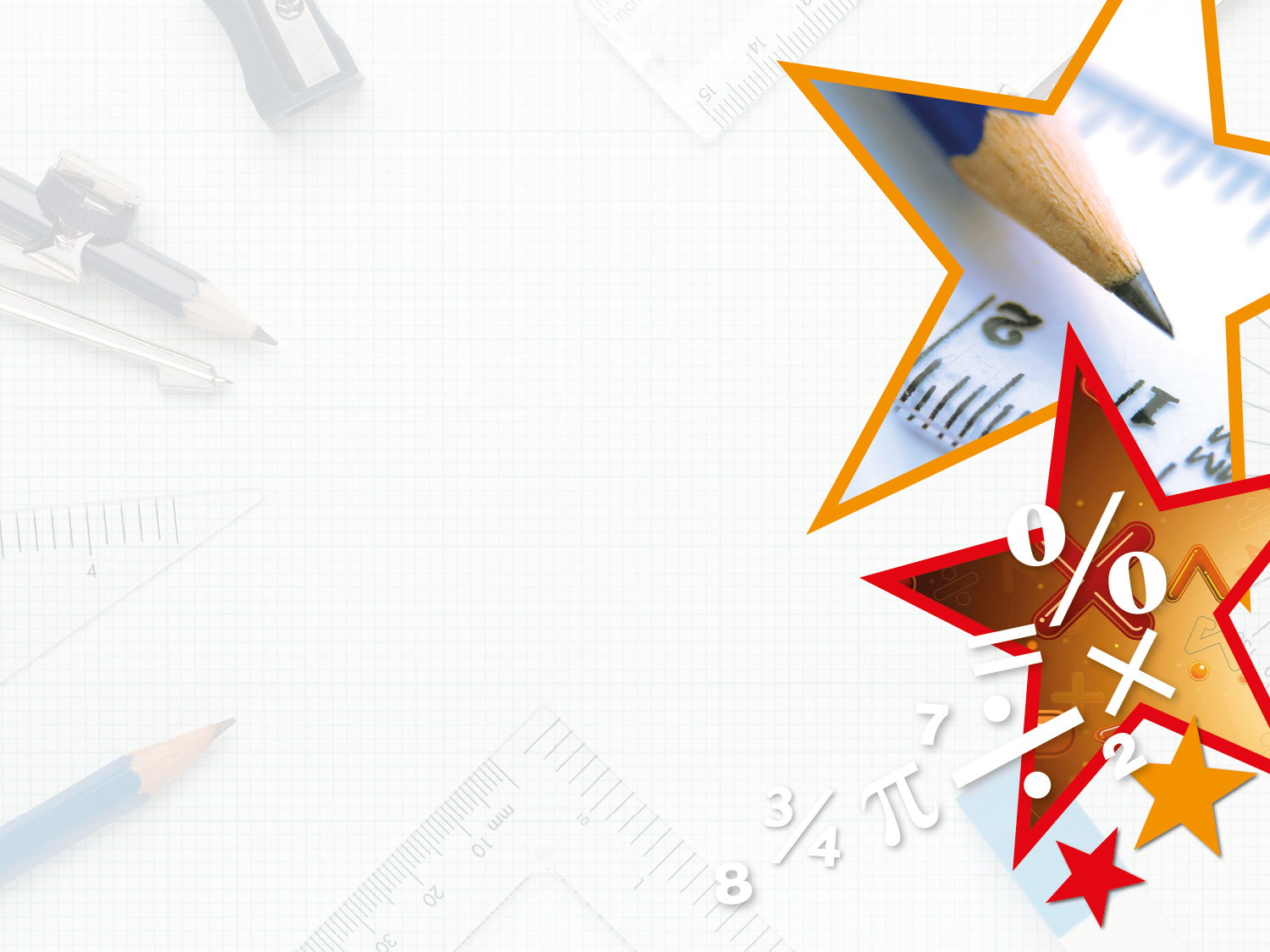 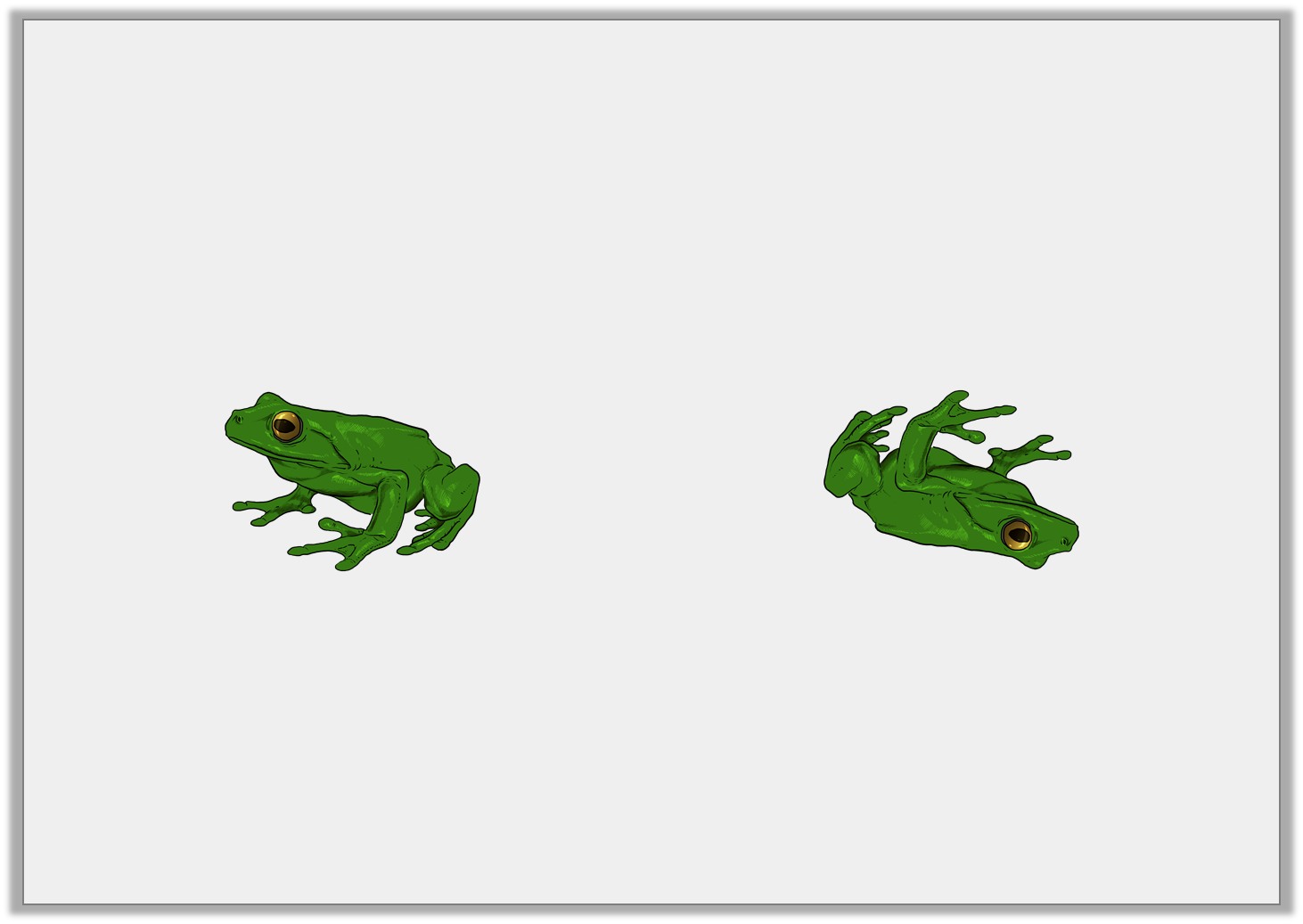 Varied Fluency 2

True or false?

The frog has made a quarter turn clockwise.
Y2
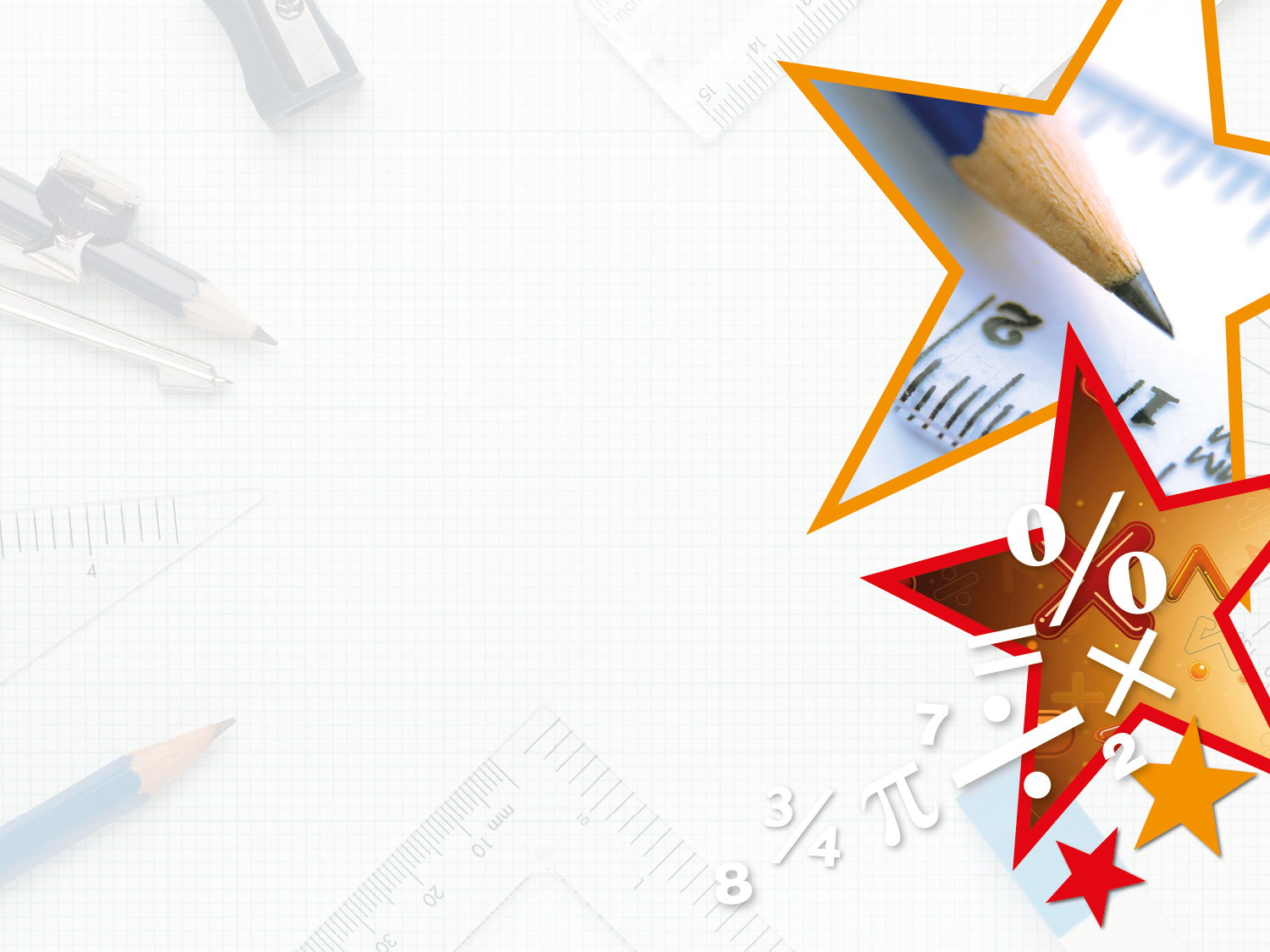 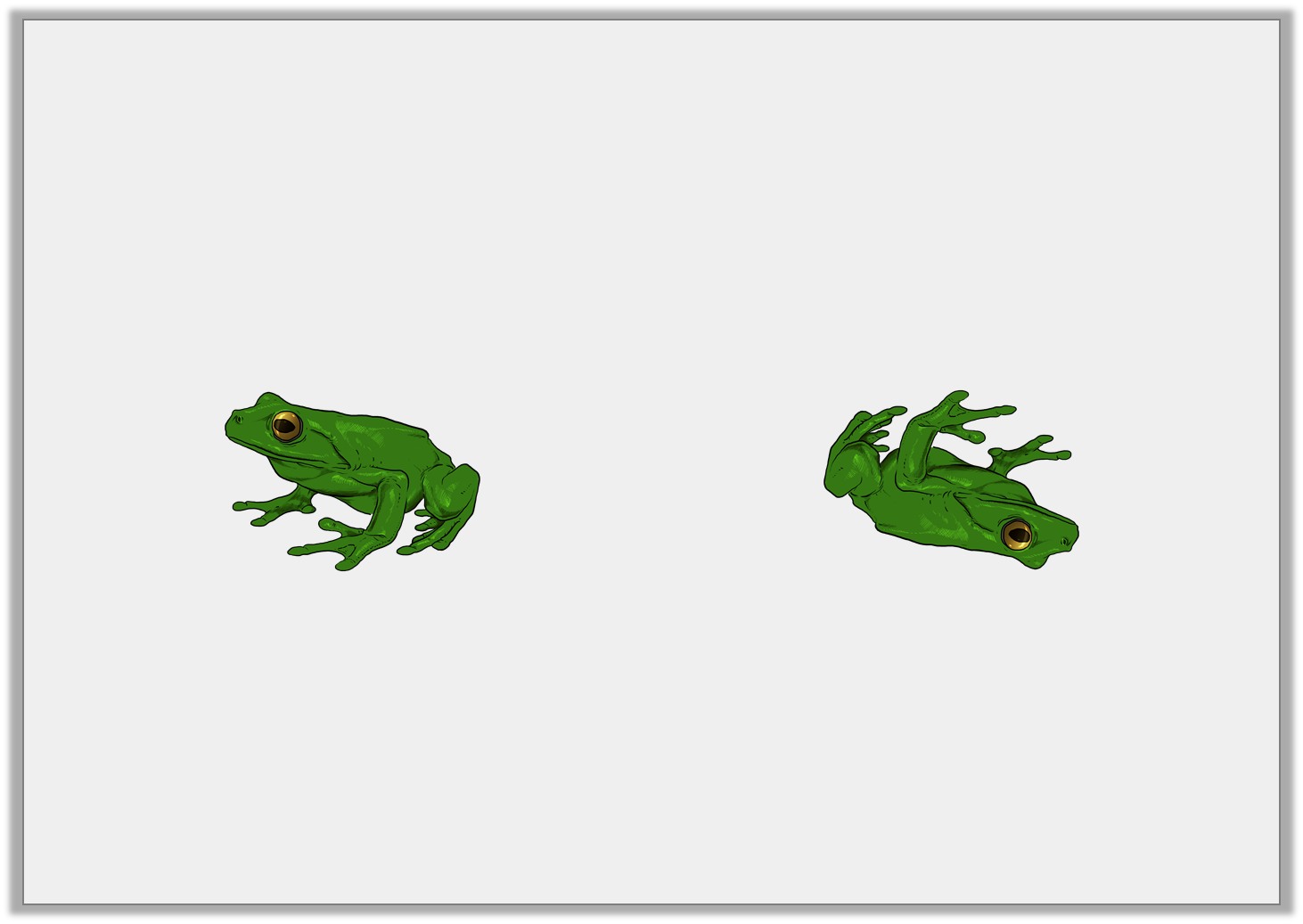 Varied Fluency 2

True or false?

The frog has made a quarter turn clockwise.











False, the frog has made a half turn clockwise.
Y2
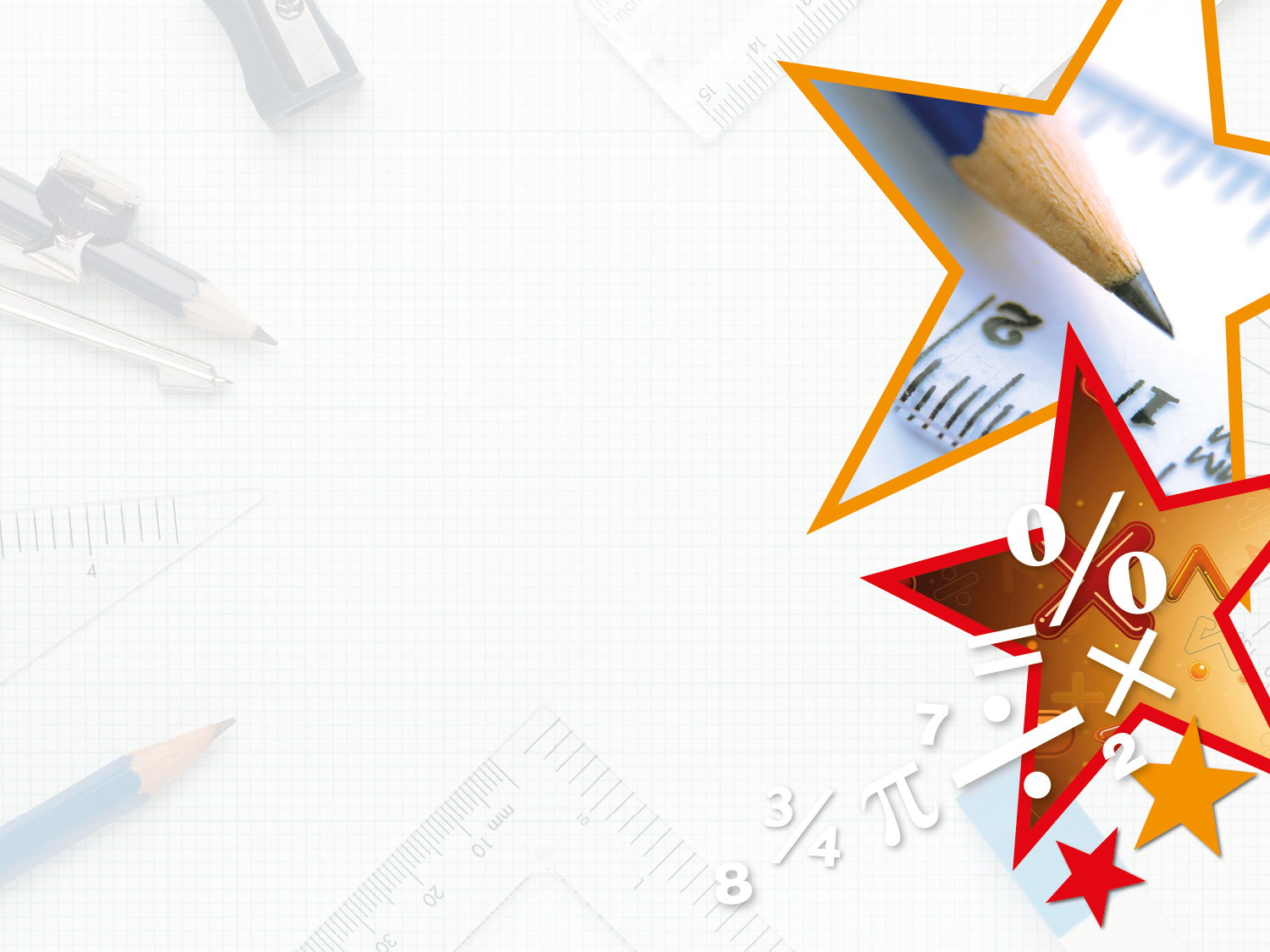 Varied Fluency 3

The triangle makes a three quarter turn anti-clockwise.






Which one is it now?
a
b
c
Y2
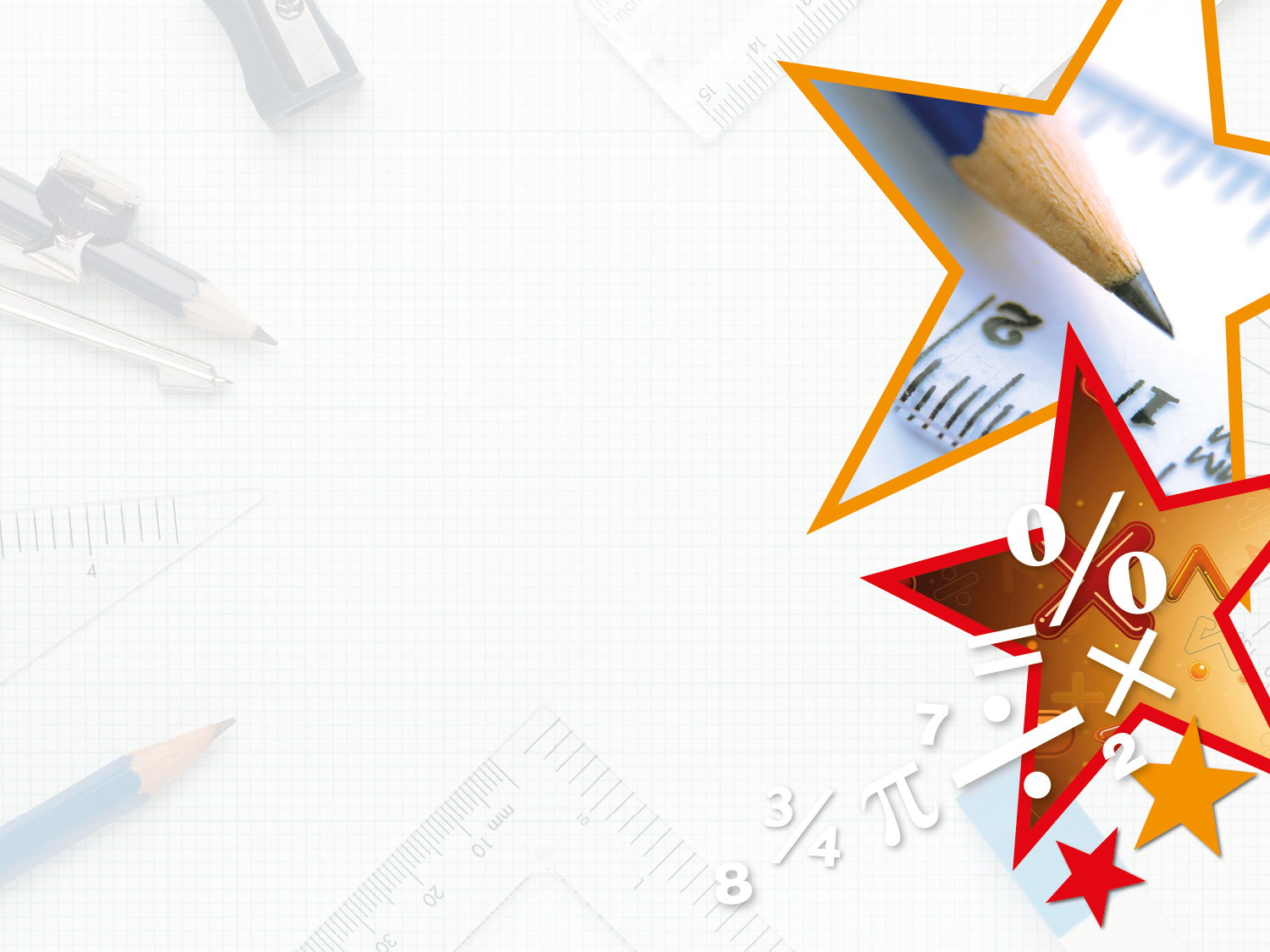 Varied Fluency 3

The triangle makes a three quarter turn anti-clockwise.






Which one is it now?
a
b
c
Y2
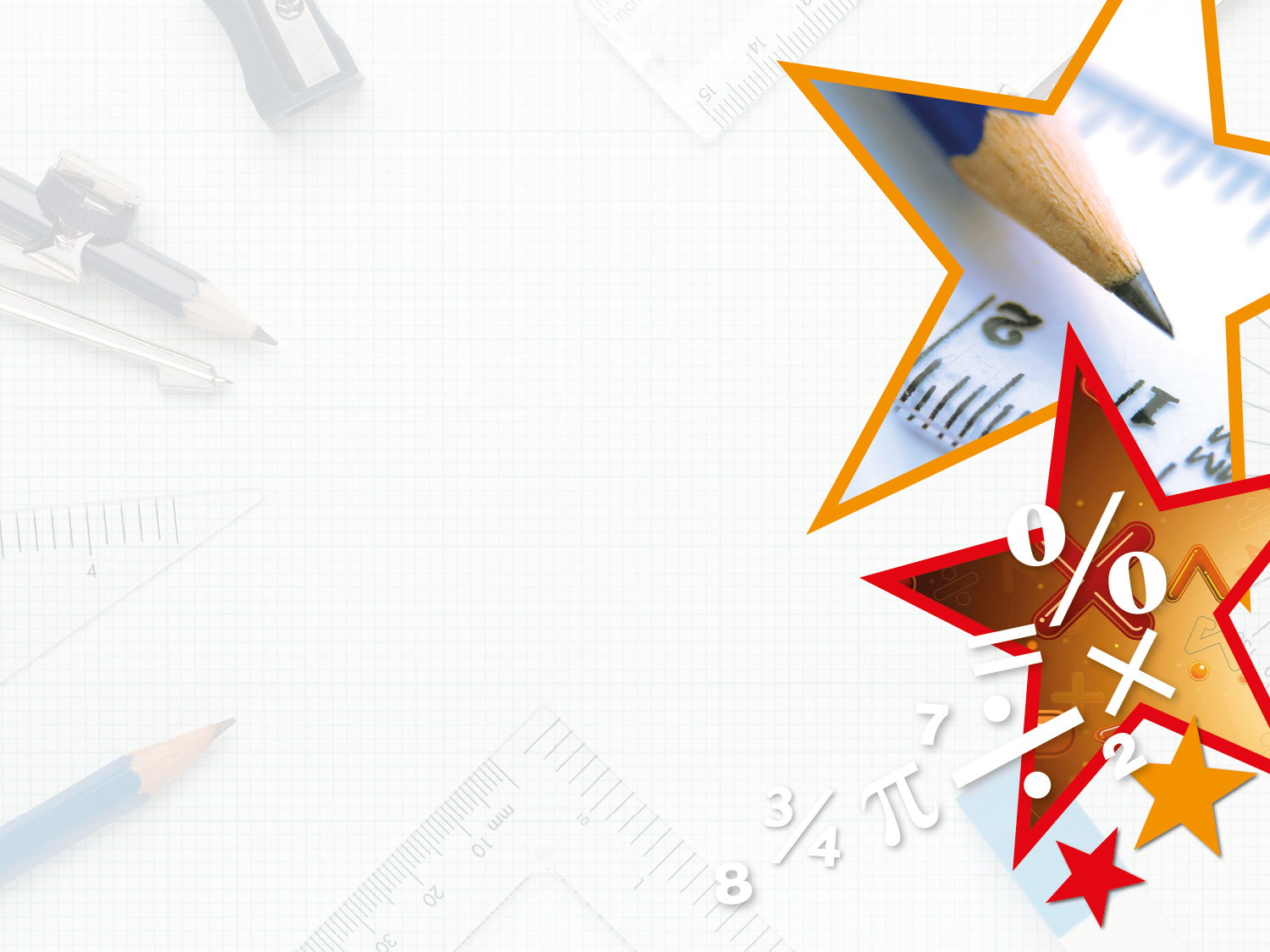 Varied Fluency 4

True or false? 

The shape could have made a whole turn to get to its new position.
New position:
Y2
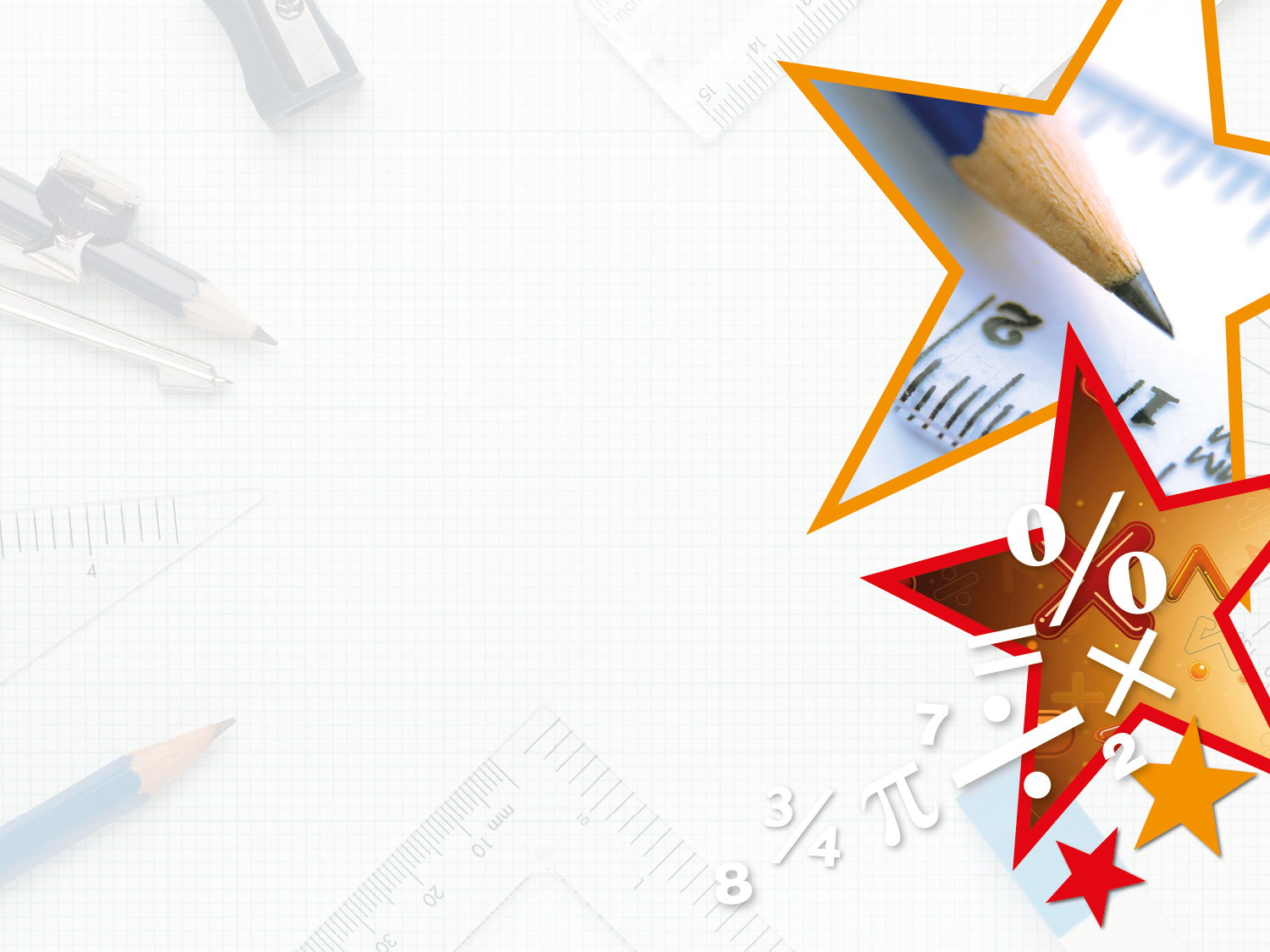 Varied Fluency 4

True or false? 

The shape could have made a whole turn to get to its new position.
New position:
Y2